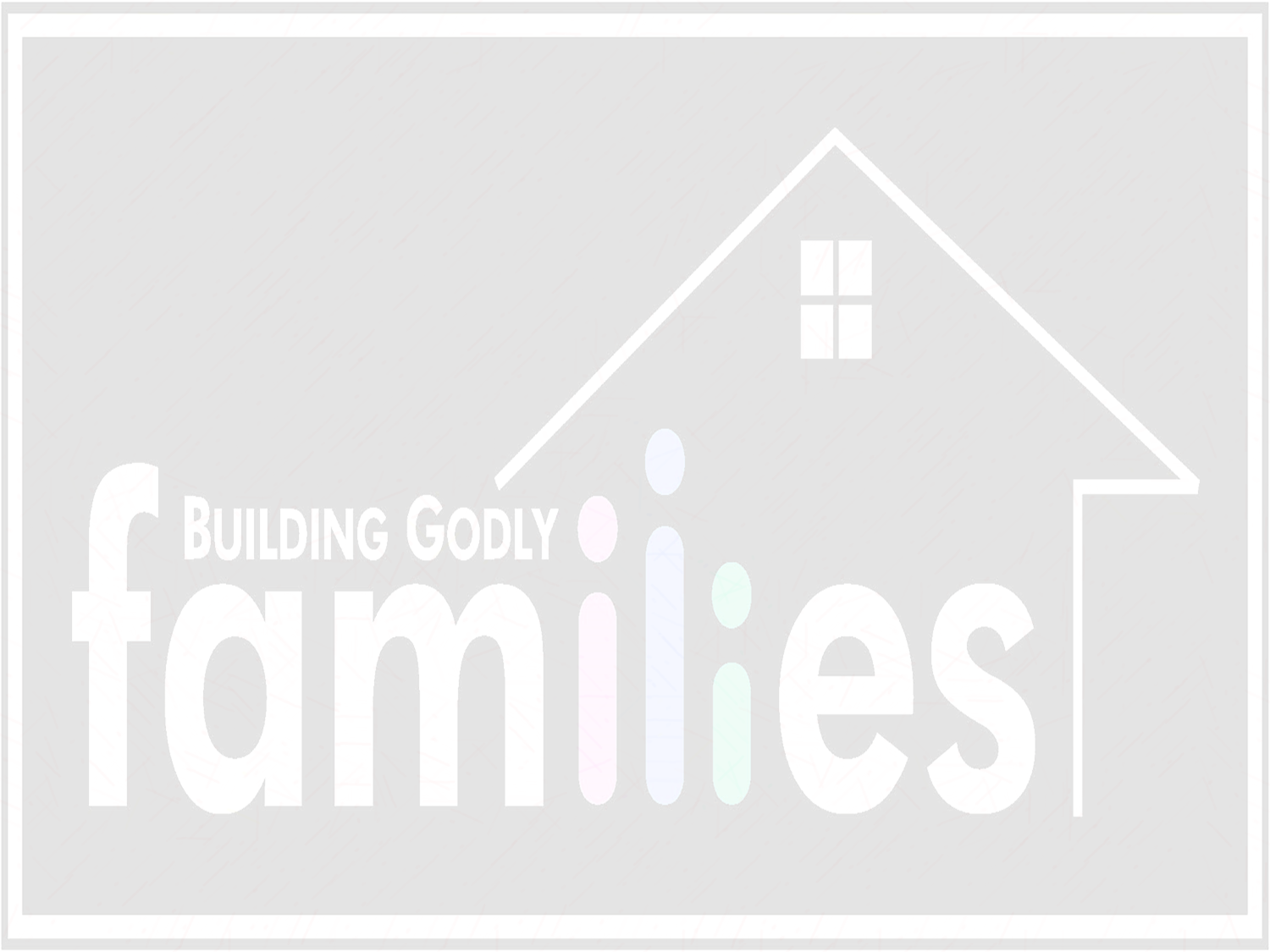 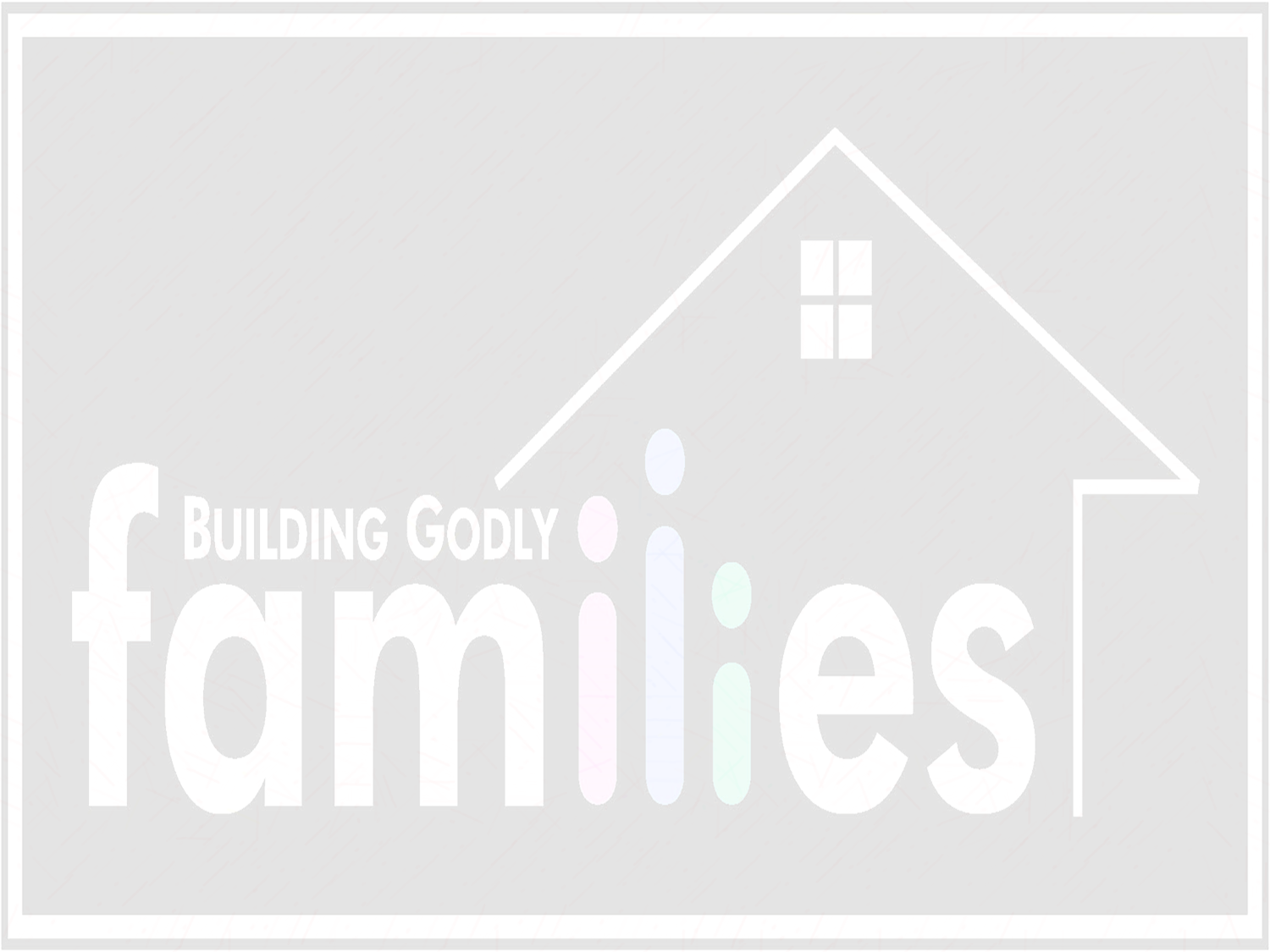 Nehemiah 2:17-18
17 Then I said to them, “You see the distress that we are in, how Jerusalem lies waste, and its gates are burned with fire. Come and let us build the wall of Jerusalem, that we may no longer be a reproach.”

18 And I told them of the hand of my God which had been good upon me, and also of the king's words that he had spoken to me. So they said, “Let us rise up and build.” Then they set their hands to this good work.
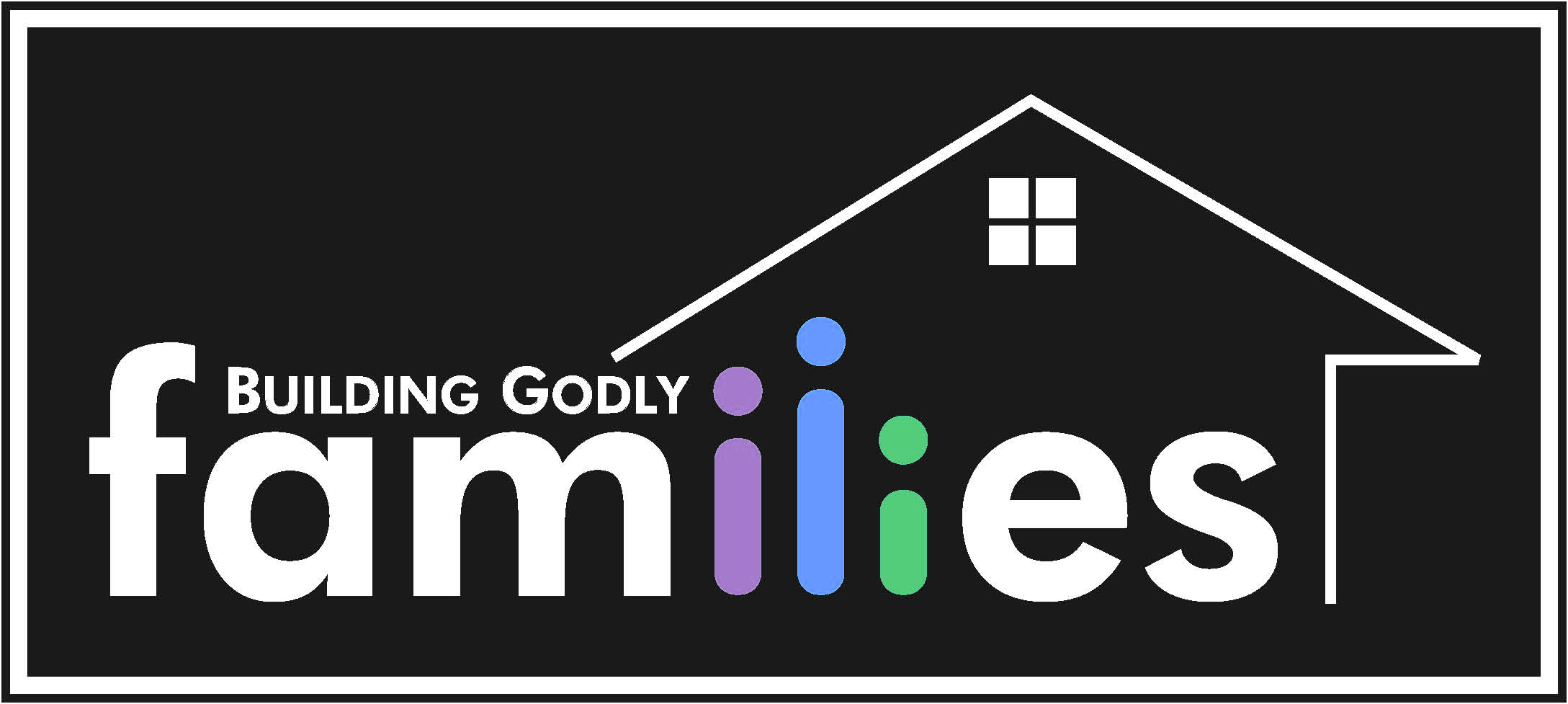 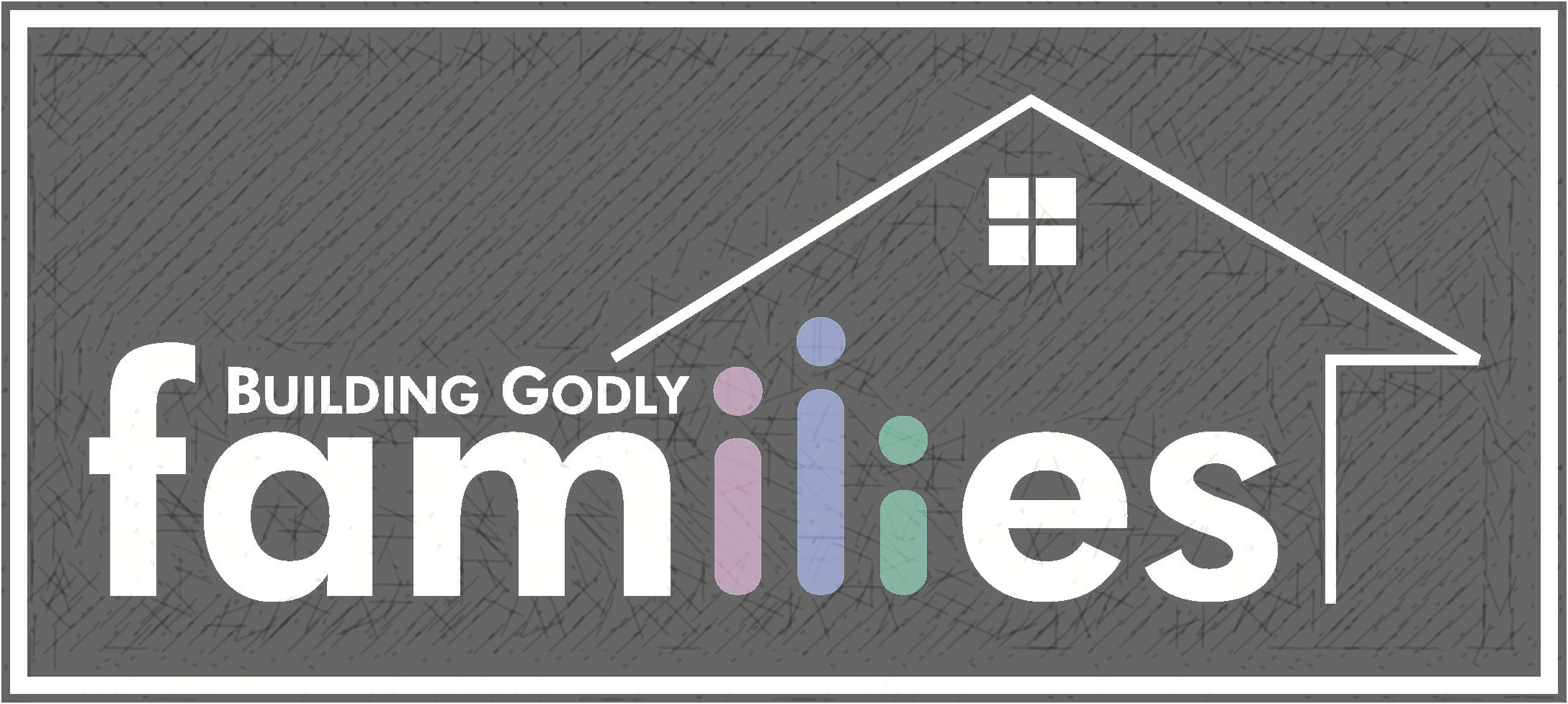 Building Godly Families
“Unless the LORD builds the house, they labor in vain who build it” (Psalm 127:1).

From the very beginning, God built the home (Genesis 2:18-24; Matt. 19:3-6).

Marriage is to be permanent (Matt. 19:6).

God hates divorce (Malachi 2:16).

Only one cause for divorce (Matt. 19:9).
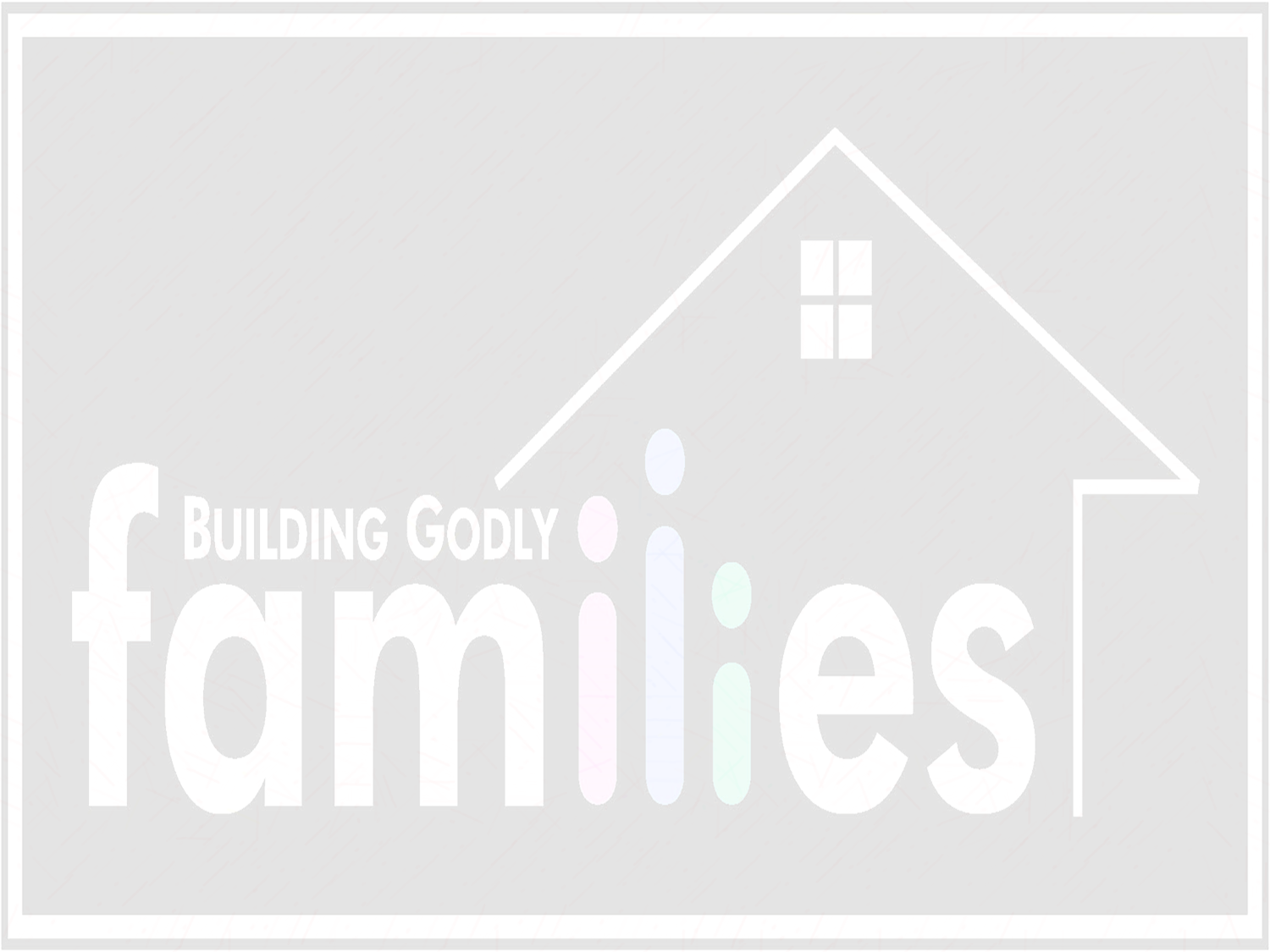 Building Godly Families
We need to rise up and build godly marriages!

Husbands

The head of the wife (Eph. 5:23).

His love must be sacrificial (Eph. 5:25).

His love must be purifying (Eph. 5:26-27).

His love must be caring (Eph. 5:28-30).

His love must be unbreakable (Eph. 5:31).

His love gives honor to his wife (1 Pet. 3:7).
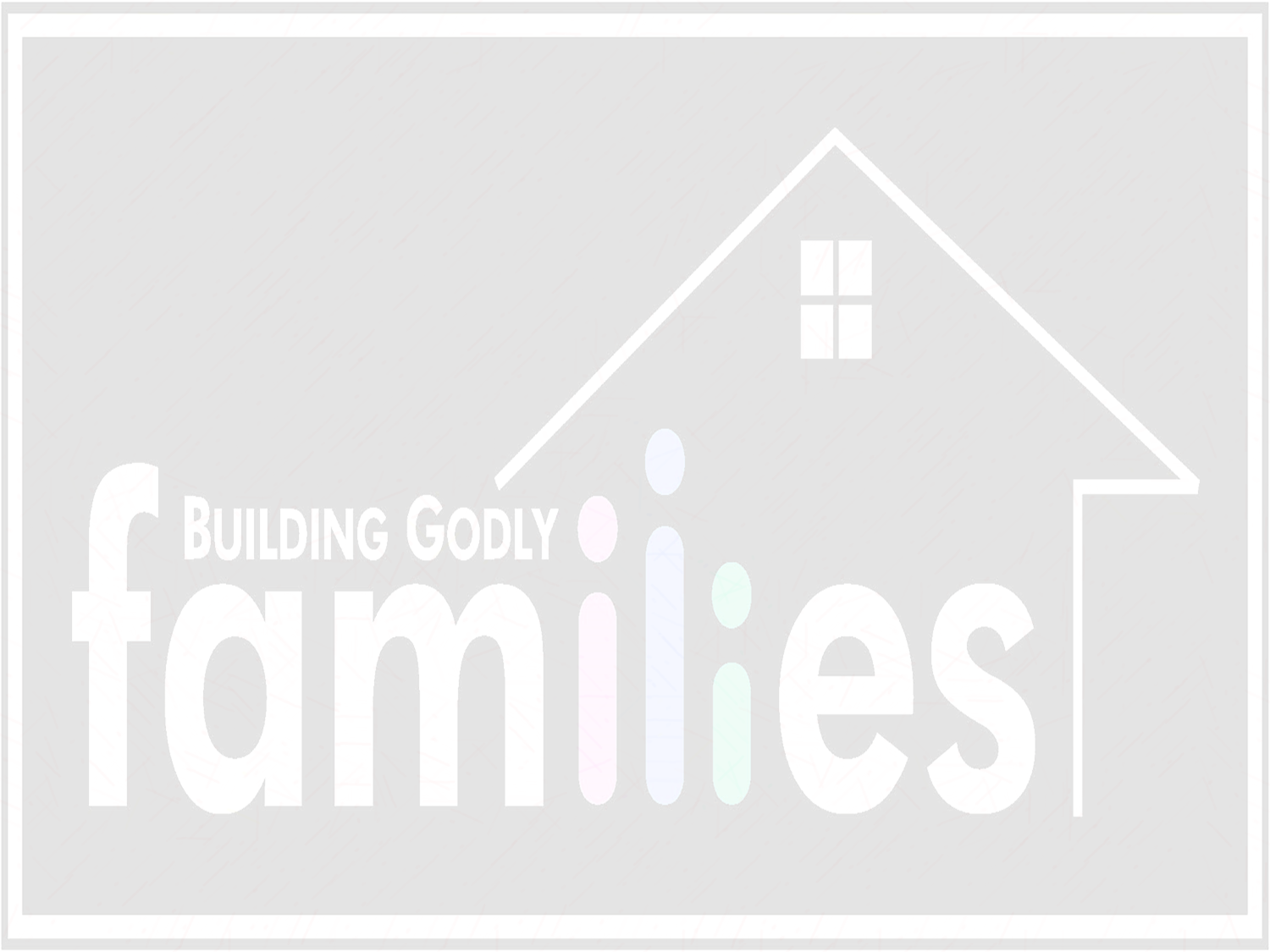 Building Godly Families
We need to rise up and build godly marriages!

Wives

Wives are to serve as a help meet to their husbands (Gen. 2:18, 21-23).
Wives are to be subject to the leadership of their husbands (Eph. 5:21-24; Col. 3:18).
Fear of God (Prov. 31:30); gentle and quiet spirit (1 Pet. 3:4); holy, trust in God (1 Pet. 3:5).
Wives are to love their husbands (Tit. 2:4-5).
Be keepers at home (1 Tim. 5:14; Tit. 2:4-5).
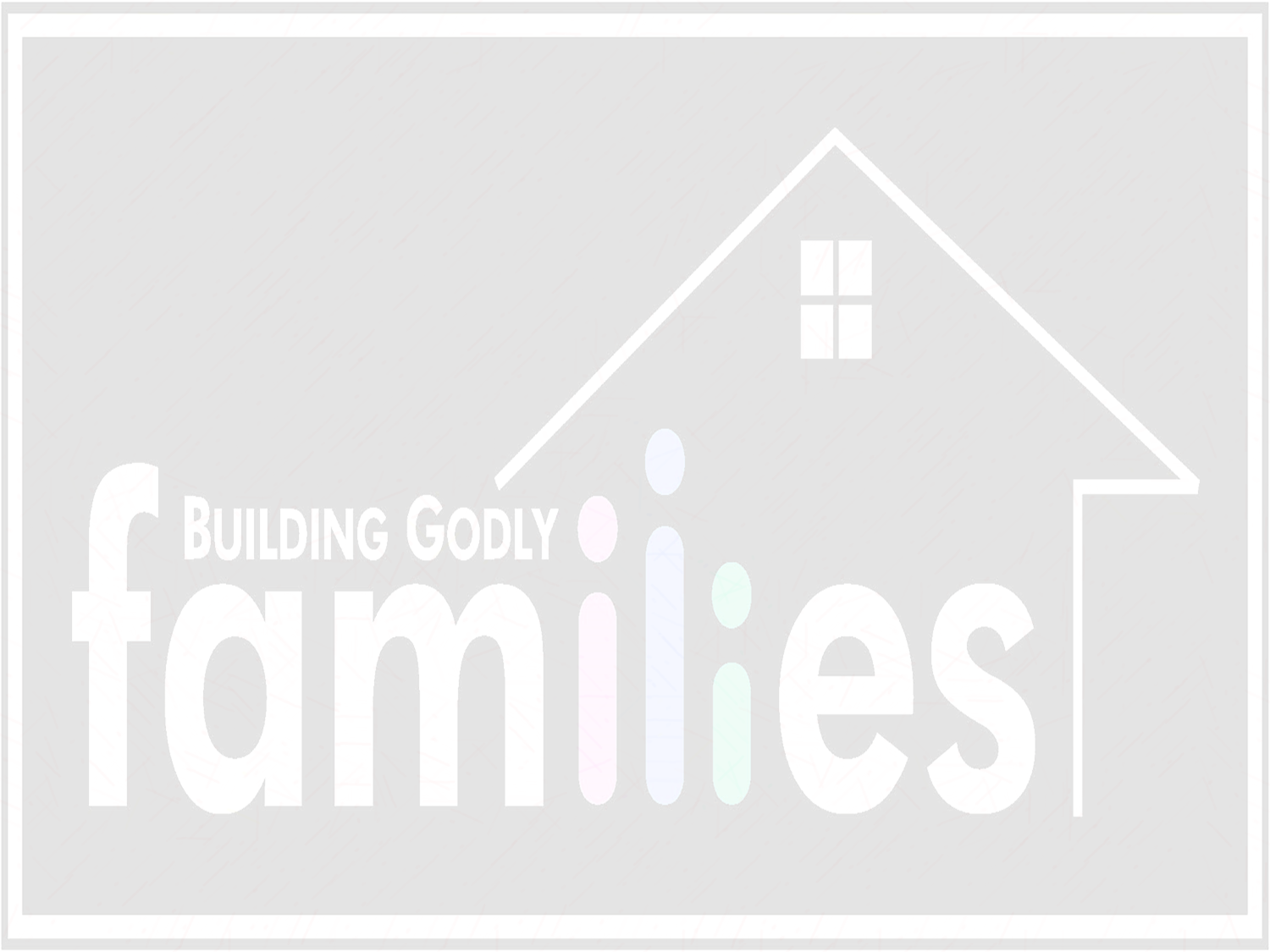 Building Godly Families
We need to rise up and build godly marriages!

An atmosphere of love (1 Cor. 13:4-7).

Communicate regularly and effectively.

Spend time with one another.

Render due affection to spouse (1 Cor. 7:3).

Study together and pray together.

Total commitment to Lord and our spouse.
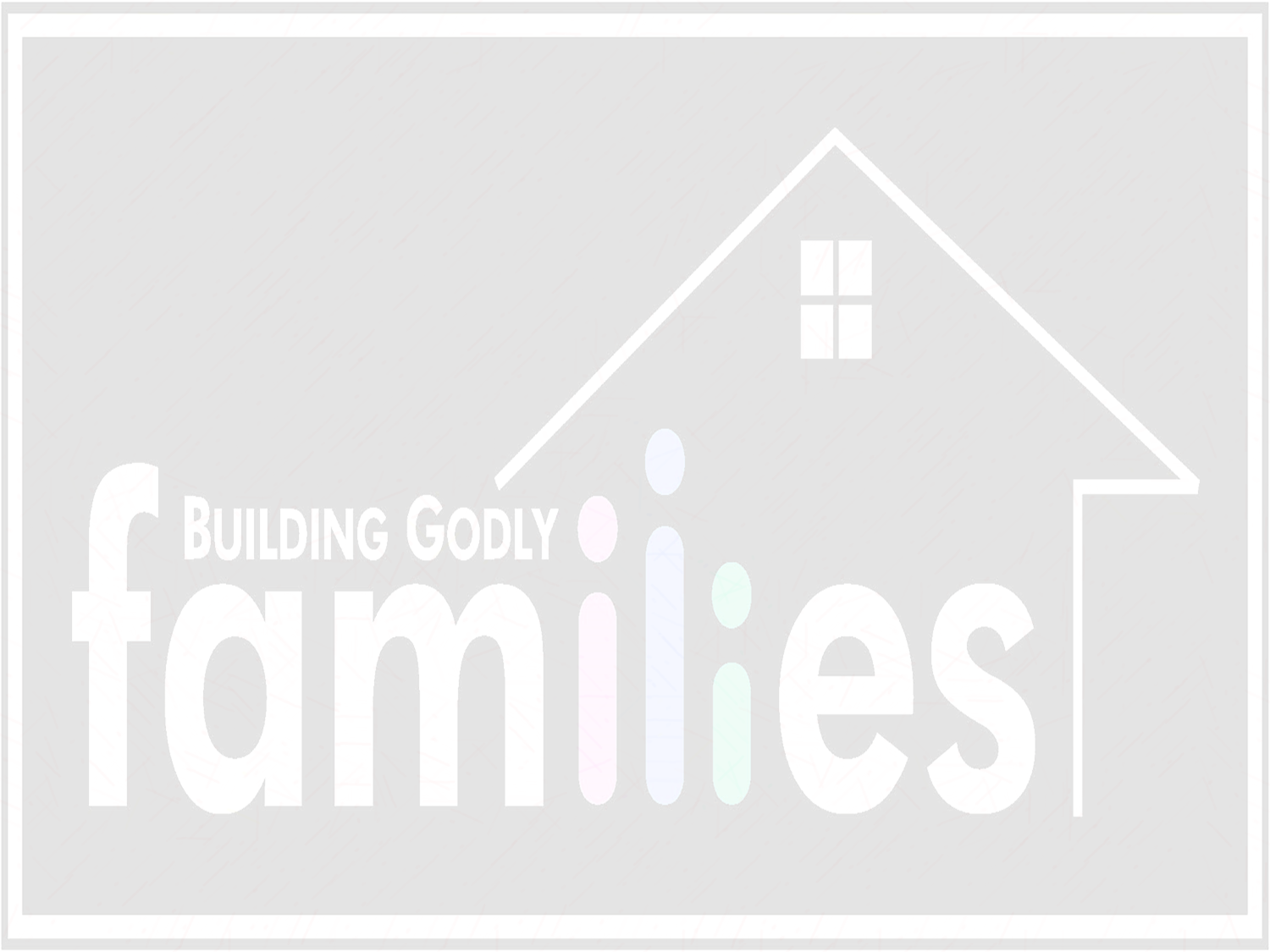 Tertullian’s Letter to his Wife
Beautiful is the marriage of Christians. Two who are one in hope, one in desire, one in the way of life they follow, one in the religion they practice. They are both servants of the same Master. Nothing divides them, either in flesh or in spirit. They are two in one flesh, and where there is one flesh there is also one spirit. They pray together, they worship together, instructing one another, strengthening one another.
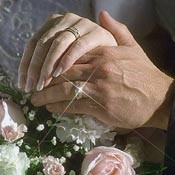 [Speaker Notes: From a letter by Tertullian, an Early Church Father, to his wife, ca. 202 AD]
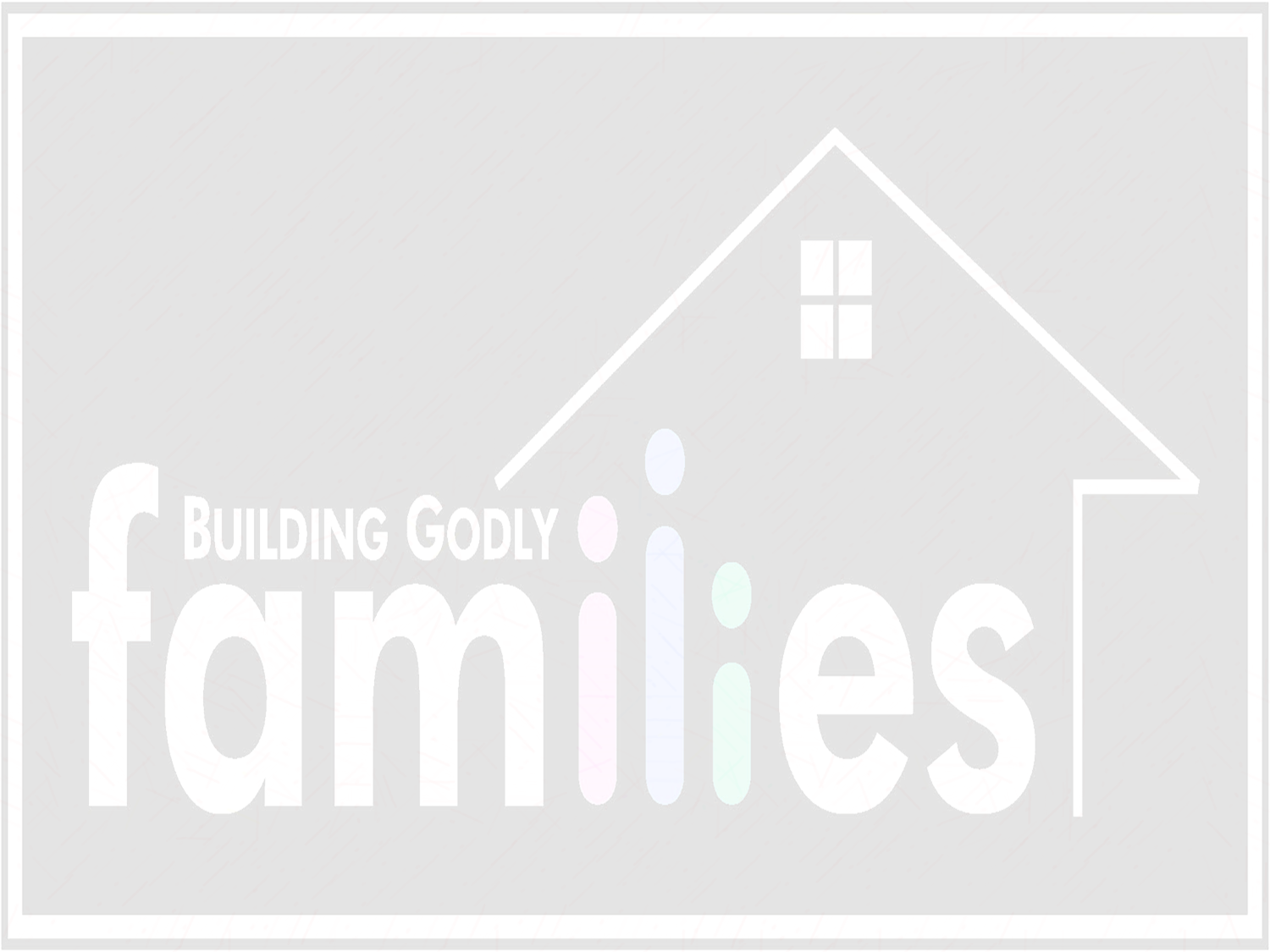 Side by side they visit God’s church. Side by side they face difficulties and persecution, share their consolations. They have no secrets from one another. They never bring sorrow to each other’s hearts. Unembarrassed, they visit the sick and assist the needy. They give alms without anxiety. Psalms and hymns they sing. Hearing and seeing this, Christ rejoices. To such as these He gives His peace. Where there are two together, there also He is present; and   where He is, there evil is not.
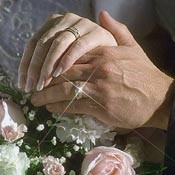 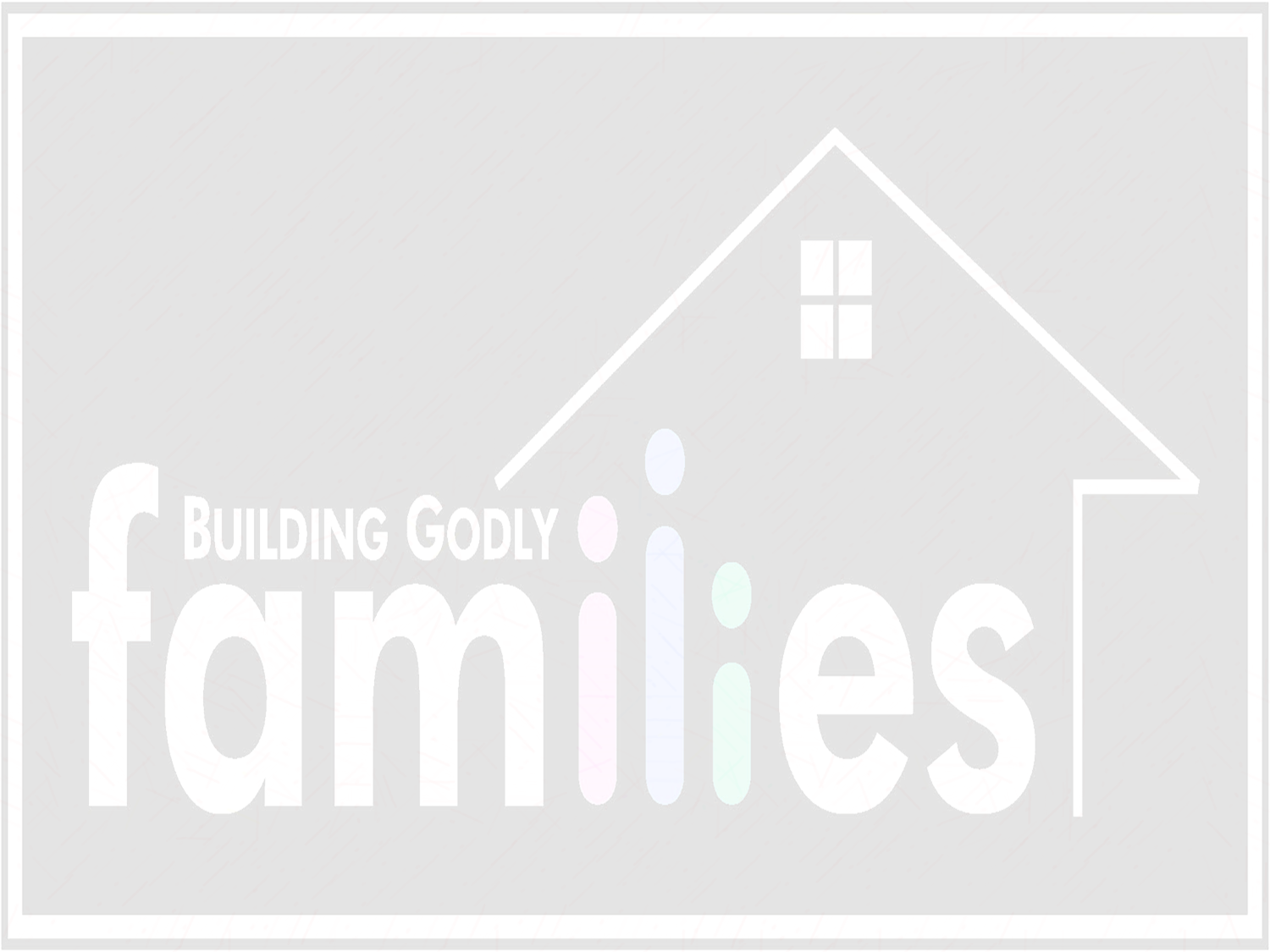 Joshua 24:15
“And if it seems evil to you to serve the LORD, choose for yourselves this day whom you will serve, whether the gods which your fathers served that were on the other side of the River, or the gods of the Amorites, in whose land you dwell. But as for me and my house, we will serve the LORD.”
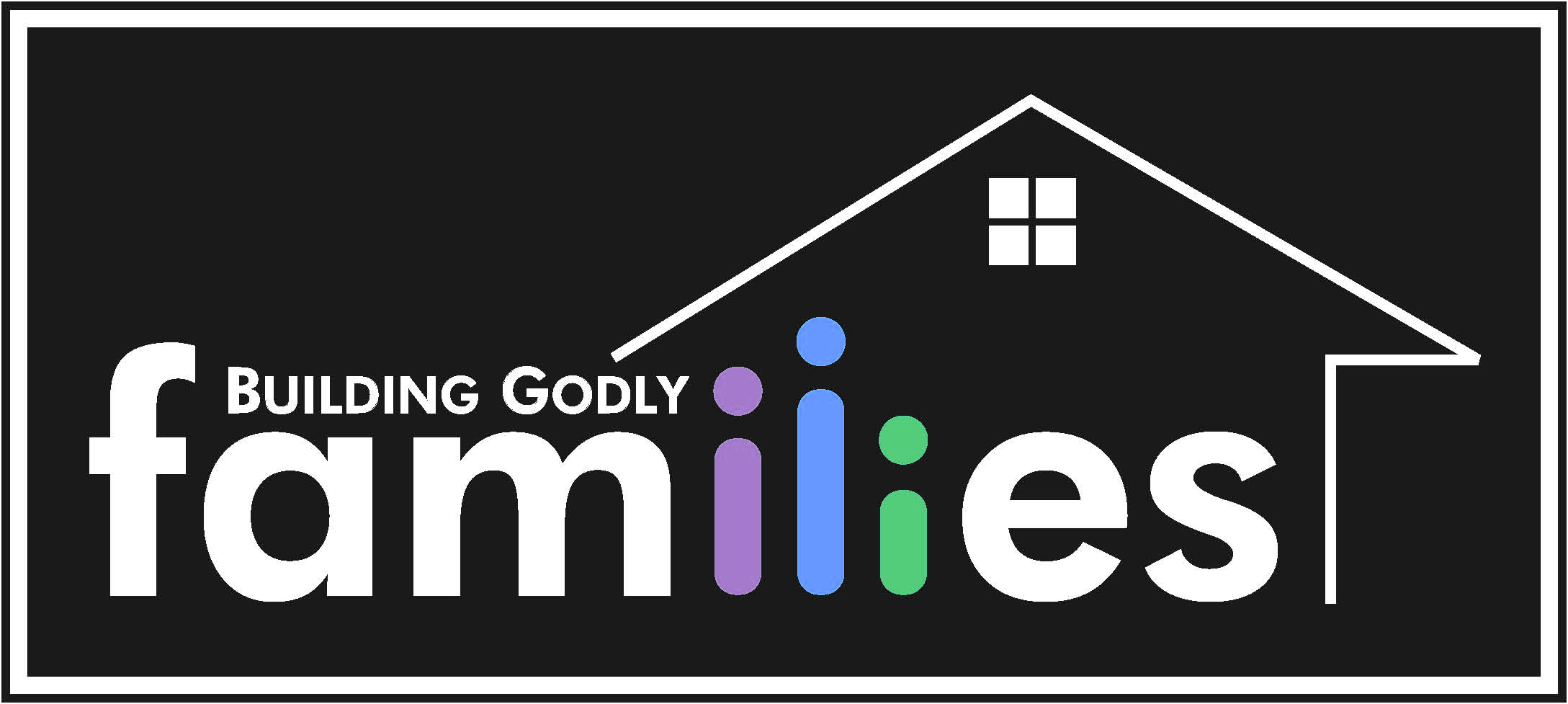